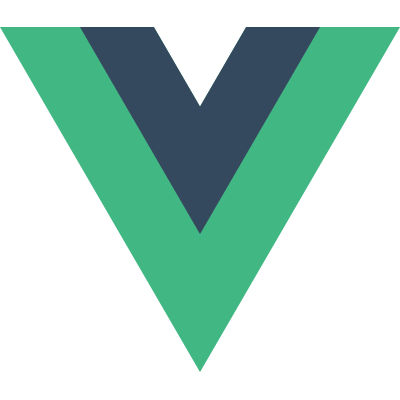 VUE JS
The Progressive JavaScript Framework
Ekosistem
VueJs		The Progressive JavaScript Framework
CLI			🛠 Standard Tooling for Vue.js Development
VueX		The state management pattern
VueRouter 	The official router for Vue.js
Modularno delovanje
VIDEO
Viri
https://vuejs.org/v2/guide/
https://vuejs.org
https://vuex.vuejs.org/
https://router.vuejs.org/
https://cli.vuejs.org/